Wohin gehst du?
Akkusativ
Wohin geht Andrea am Freitag?
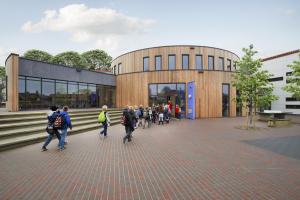 am Freitagvormittag
am Freitagnachmittag
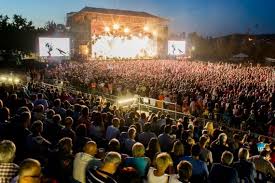 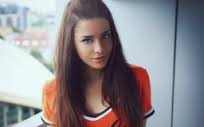 am Freitagabend
gehen - ísť, chodiť
ich   gehe
du   gehst
er
sie   geht
es
wir   gehen
ihr    geht
sie
            gehen
Sie
in das        ins
ins Kino 				das Kino
ins Restaurant			das Restaurant
ins Theater			das Theater
ins Museum			das Museum
ins Kaufhaus			das Kaufhaus
ins Sportgeschäft                das Sportgeschäft
ins Schwimmbad		 das Schwimmbad
ins Konzert			 das Konzert
in den / auf den
in den Park			der Park
in den Deutschkurs		der Kurs
in den Supermarkt		der Supermarkt
in den Tennisclub		der Tennisclub
auf den Sportplatz		der Sportplatz
auf den Spielplatz		der Spielplatz
auf den Bahnhof		der Bahnhof
auf den Schulhof		der Schulhof
in die
in die Sprachschule		die Sprachschule
in die Klasse			die Klasse
in die Kirche			die Kirche
in die Schwimmhalle	die Schwimmhalle
in die Disco			die Disco
in die Pizzeria			die Pizzeria
in die Eisdiele			die Eisdiele
In die Konditorei		die Konditorei
Wohin geht Lavinia?
Am Montagvormittag geht Lavinia in die Schule.
...
Hausaufgabe
AH Seite 85/11 – schriftlich (písomne)
Monolog: Wohin gehst du in der Woche?
    10 Sätze – auswendig (naspamäť)